Pracovní listy do výuky
odkaz na kurz Školní pedagogika:http://moodlinka.ics.muni.cz/course/view.php?id=2224heslo Comenius
Jaká jsou Vaše očekávání? Co se Vám  vybaví, když se řekne…
Myšlenková mapa
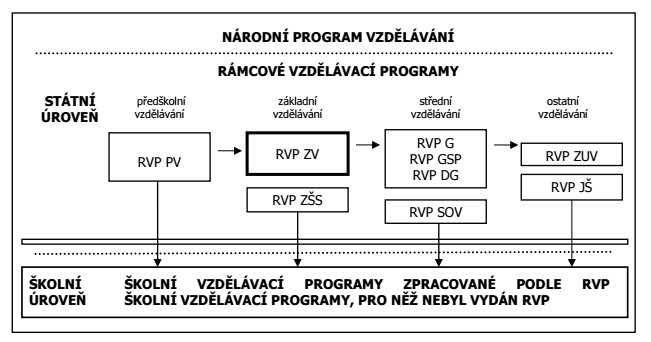 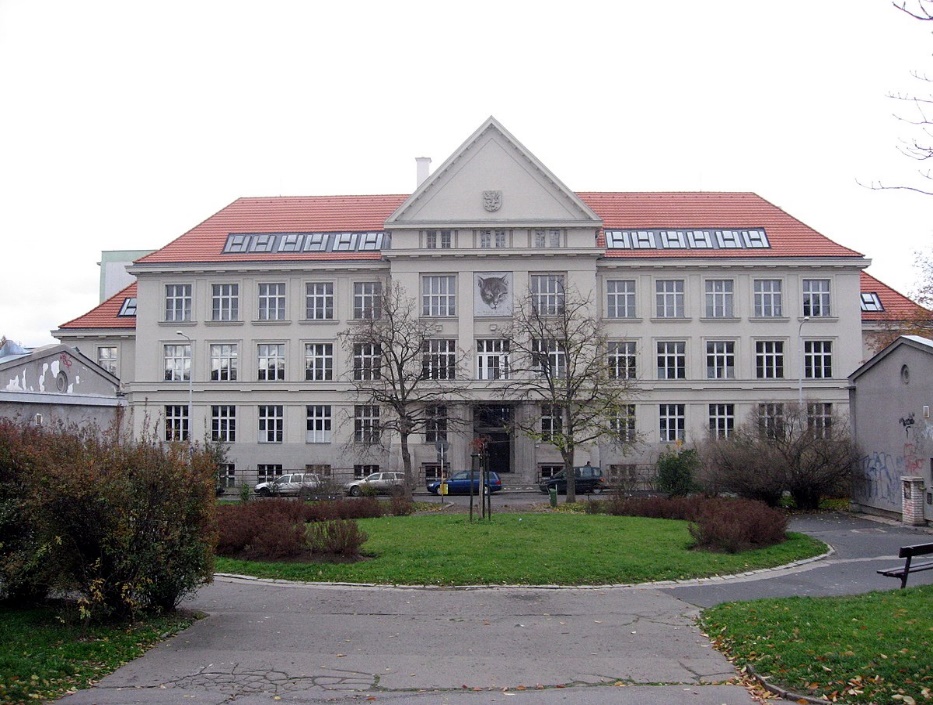 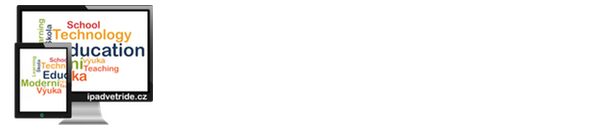 Klíčové pojmy
Školní pedagogika, normativní didaktika, živá didaktika, evidence-based education, 
vzdělávací politika, kurikulární politika, kurikulární dokumenty, 
vzdělávací systém, školský systém, škola, škola jako instituce, škola jako organizace, funkce školy, klasifikace ISCED.
Když se řekne škola…
Klíčová témata pro výuku
Didaktická transformace obsahu. 
Práce učitele s kurikulem.
Příprava učitele na výuku.
Kvalita výuky a její charakteristiky/komponenty.
Vyučování jako didaktická transformace/cyklus 
pedagogického uvažování a jednání. Aktéři a procesy výuky.  
6.   Realizace výuky.  
7.   Hodnocení žáků.
Pro přípravu na semináře
Klíčová témata pro výuku
Podklady pro výuku
Didaktická transformace obsahu. 
Práce učitele s kurikulem.
Příprava učitele na výuku.
Kvalita výuky a její charakteristiky/komponenty.
Vyučování jako didaktická transformace/cyklus 
pedagogického uvažování a jednání. Aktéři a procesy výuky.  
6.   Realizace výuky.  
7.   Hodnocení žáků.
Učebnice zvoleného předmětu, RVP, ŠVP.
- 7. Záznamy z hospitací, příprava učitele; reflexe zkušeností ze škol o vedení výuky, zajímavých metodách výuky, hodnocení …